Distributed Snapshots
CS 240: Computing Systems and Concurrency
Lecture 7

Marco Canini
Today
Distributed Snapshots and Global State

Chandy-Lamport algorithm

Reasoning about C-L: Consistent Cuts
2
Distributed Snapshots
What is the state of a distributed system?
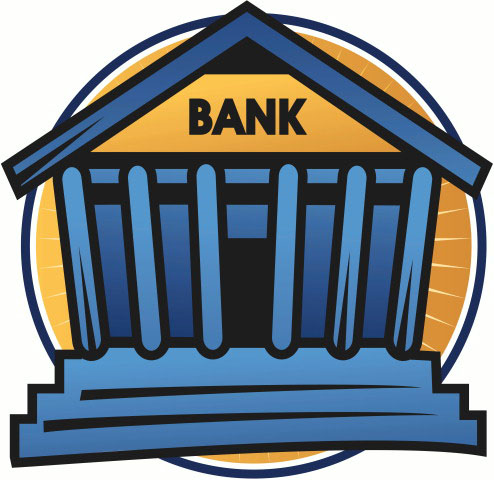 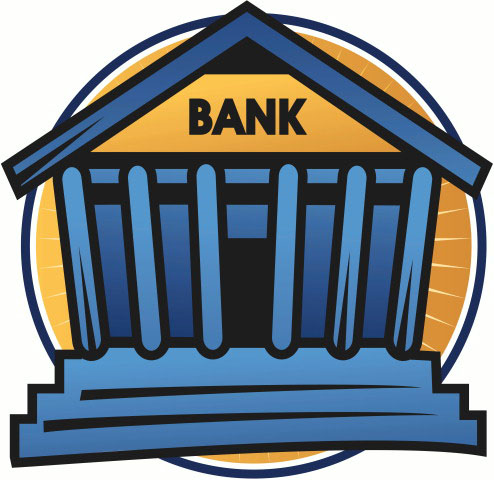 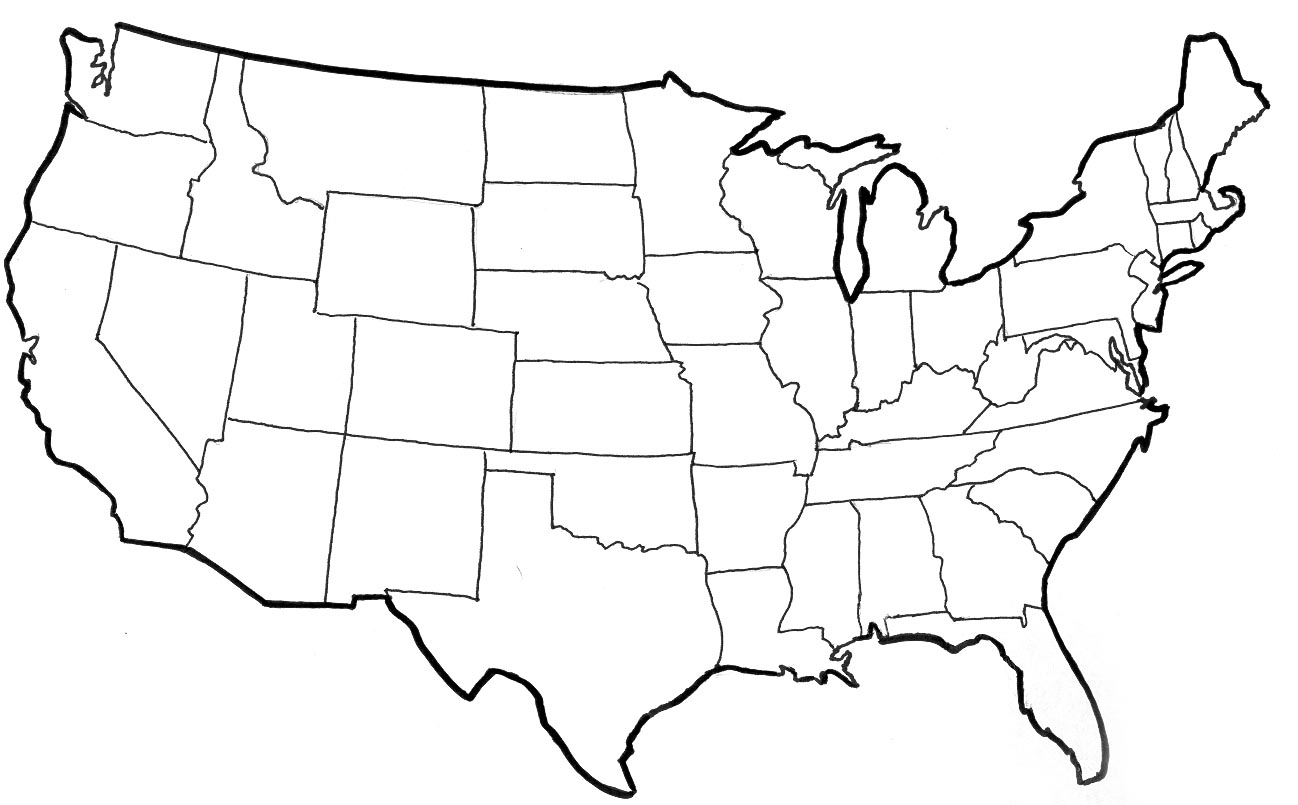 San Francisco
acct1 balance = $1000
acct2 balance = $2000
New York
acct1 balance = $1000
acct2 balance = $2000
3
System model
N processes in the system with no process failures
Each process has some state it keeps track of


There are two first-in, first-out, unidirectional channels between every process pair P and Q
Call them channel(P, Q) and channel(Q, P)

All messages sent on channels arrive intact, unduplicated, in order

The channel has state, too: the set of messages inside
4
Aside: FIFO communication channel
“All messages sent on channels arrive intact, unduplicated, in order”

Q: Arrive?
Q: Intact?
Q: Unduplicated?
Q: In order?



TCP provides all of these when processes don’t fail
At-least-once retransmission
Network layer checksums 
At-most-once deduplication
Sender include sequence numbers,receiver only delivers in sequence order
5
[Speaker Notes: Q: How can we get such a FIFO channel?
A: At-least-once retransmission + at-most-once deduplication + ordering of messages (seq no + delivery in seq no order)
A: TCP provides all of the above for us as long as processes do not fail (which we assumed here)]
Global snapshot is global state
Each distributed system has a number of processes running on a number of physical servers

These processes communicate with each other via channels

A global snapshot captures 
The local states of each process (e.g., program variables), and

The state of each communication channel
6
System model: Graphical example
Let’s represent process state as a set of colored tokens

Suppose there are two processes, P and Q:
Process P:
Process Q:
P
Q
channel(P, Q)
R
V
Y
B
channel(Q, P)
G
O
Correct global snapshot = Exactly one of each token
7
Why do we need snapshots?
Checkpointing: Restart if the application fails

Collecting garbage: Remove objects that don’t have any references

Detecting deadlocks: The snapshot can examine the current application state
Process A grabs Lock 1, B grabs 2, A waits for 2, B waits for 1...   ...   ...

Other debugging: A little easier to work with than printf…
8
Just synchronize local clocks?
Each process records state at some agreed-upon time


But system clocks skew, significantly with respect to CPU process’ clock cycle
And we wouldn’t record messages between processes

Do we need synchronization?

What did Lamport realize about ordering events?
9
When is inconsistency possible?
Suppose we take snapshots only from a process perspective

Suppose snapshots happen independently at each process

Let’s look at the implications...
10
Problem: Disappearing tokens
P, Q put tokens into channels, then snapshot
This snapshot misses Y, B, and O tokens
P
Q
Y
R
V
Y
B
O
B
G
O
Q = { R, V }
P = { G }
11
Problem: Duplicated tokens
P snapshots, then sends Y
Q receives Y, then snapshots
This snapshot duplicates the Y token
P
Q
Y
Y
R
V
Y
B
G
O
Q = { Y, R, V, B, O }
P = { G, Y }
12
Idea: “Marker” messages
What went wrong?  We should have captured the state of the channels as well

Let’s send a marker message ▲ to track this state
Distinct from other messages
Channels deliver marker and other messages FIFO
13
Today
Distributed Snapshots and Global State

Chandy-Lamport algorithm

Reasoning about C-L: Consistent Cuts
14
Chandy-Lamport algorithm: Overview
We’ll designate one node (say P) to start the snapshot
Without any steps in between, P:
Records its local state (“snapshots”)
Sends a marker on each outbound channel


Nodes remember whether they have snapshotted

On receiving a marker, a non-snapshotted node performs steps (1) and (2) above
15
Chandy-Lamport: Sending process
P snapshots and sends marker, then sends Y

Send Rule: Send marker on all outgoing channels
Immediately after snapshot
Before sending any further messages
P
Q
▲
Y
R
V
Y
B
G
O
snap: P = { G, Y }
16
Chandy-Lamport: Receiving process (1/2)
At the same time, Q sends orange token O
Then, Q receives marker ▲
Receive Rule (if not yet snapshotted)
On receiving marker on channel c record c’s state as empty
channel(P,Q) = { }
P
Q
▲
Y
▲
R
V
B
O
G
O
P = { G, Y }
Q = { R, V, B }
17
Chandy-Lamport: Receiving process (2/2)
Q sends marker to P
P receives orange token O, then marker ▲
Receive Rule (if already snapshotted):
On receiving marker on c record c’s state: all msgs from c since snapshot
channel(P,Q) = { }
P
Q
Y
▲
O
R
V
B
▲
O
G
channel(Q,P) = { O }
Q = { R, V, B }
P = { G, Y }
18
Terminating a snapshot
Distributed algorithm: No single process decides when it terminates

Eventually, all processes have received a marker (and recorded their own state)

All processes have received a marker on all the N–1 incoming channels (and recorded their states)

Later, a central server can gather the local states to build a global snapshot
19
Today
Distributed Snapshots and Global State

Chandy-Lamport algorithm

Reasoning about C-L: Consistent Cuts
20
Global state as cut of system’s execution
C
D
B
A
P1
F
P2
E
G
P3
H
Snapshot of global state: a subset of its global history
Time →
Cut = { The last event of each process, and message of each channel that is in the cut }
21
Global states and cuts
Global state is a n-tuple of local states (one per process and channel)

A cut is a subset of the global history that contains an initial prefix of each local state
Therefore every cut is a natural global state
Intuitively, a cut partitions the space time diagram along the time axis

Cut = { The last event of each process, and message of each channel that is in the cut }
Consistent versus inconsistent cuts
A consistent cut is a cut that respects causality of events

A cut C is consistent when:

For each pair of events x and y, if:
y is in the cut, and
x  y,
then, event x is also in the cut
23
Consistent versus inconsistent cuts
C
D
B
A
P1
F
P2
E
G
P3
H
Inconsistent: G  D but only D is in the cut
Consistent: H  F and H in the cut
24
C-L returns a consistent cut
C
D
B
A
P1
F
P2
E
G
C-L can’t return this cut
P3
H
Inconsistent: G  D but only D is in the cut
C-L ensures that if D is in the cut, then G is in the cut
25
C-L can’t return this inconsistent cut
C
D
B
A
P1
F
P2
E
G
snap!
P3
H
26
Take-away points
Global State
A global snapshot captures 
The local states of each process (e.g., program variables), and
The state of each communication channel

Distributed Global Snapshots
FIFO Channels: we can realize them and build on guarantees
Chandy-Lamport algorithm: use marker messages to coordinate
Chandy-Lamport provides a consistent cut
27
Chandy-Lamport Puzzle #1
Is this snapshot possible? And if so, how?
P				= { G }
chan(P, Q)	= { Y }
Q				= { R, V }
chan(Q, P)	= { B, O }
Either P or Q starts CL from the current state
P
Q
R
V
Y
B
G
O
28
[Speaker Notes: NO – If P starts, then Y would either be in P’s snapshot or in Q’s snapshot. If Q starts, then B, O would either be in Q’s snapshot or P’s snapshot.]
Chandy-Lamport Puzzle #2
Is this snapshot possible? And if so, how?
P				= { G, Y, R, V, B, O }
chan(P, Q)	= { }
Q				= { }
chan(Q, P)	= { }
Either P or Q starts CL from the current state
P
Q
R
V
Y
B
G
O
29
[Speaker Notes: NO – If P starts, then its snapshot could only be {G, Y}. If Q starts, Q snapshots, then sends the marker, then sends messages. R, V, B, O cannot arrive to P before the marker.]
Chandy-Lamport Puzzle #3
Is this snapshot possible? And if so, how?
P				= { }
chan(P, Q)	= { }
Q				= { }
chan(Q, P)	= {G, Y, R, V, B, O }
Either P or Q starts CL from the current state
P
Q
R
V
Y
B
G
O
30
[Speaker Notes: NO – Only P could log chan(Q,P) and chan(Q,P) may NOT be empty with 2 processes only if P starts. But if P starts, then its snapshot could only be {G, Y}.]
Chandy-Lamport Puzzle #4
Is this snapshot possible? And if so, how?
P				= { G, Y }
chan(P, Q)	= { R }
Q				= { B, O }
chan(Q, P)	= { V }
Either P or Q starts CL from the current state
P
Q
R
V
Y
B
G
O
31
[Speaker Notes: NO – If P starts, then its snapshot is {G, Y}. But it’s not possible for chan(P,Q) to record R since R could not be sent from P to Q before R is snapshot somewhere else. E.g., if Q sends R to P before the marker, then R will be captured in chan(Q,P).]
Puzzle #4: How are you thinking?
Either P or Q starts CL from the current state
Is this snapshot possible? And if so, how?
P			= { G, Y }
chan(P, Q)	= { R }
Q			= { B, O }
chan(Q, P)	= { V }
P
Q
P = {G, Y}
P
R
V
Y
▲
B
G
V
R
R
▲
O
Q
Q = {B, O}
32
[Speaker Notes: NO – If P starts, then its snapshot is {G, Y}. But it’s not possible for chan(P,Q) to record R since R could not be sent from P to Q before R is snapshot somewhere else. E.g., if Q sends R to P before the marker, then R will be captured in chan(Q,P).]
Chandy-Lamport Puzzle #5
Is this snapshot possible? And if so, how?
P				= { G, Y }
chan(P, Q)	= { }
chan(P, T)	= { }
Q				= { B, O }
chan(Q, P)	= { V }
chan(Q, T)	= { R }
T				= { }
chan(T, P)	= { }
chan(T, Q)	= { }
P
Q
R
V
Y
B
G
O
T
Assume P starts CL from the current state
33
[Speaker Notes: YES – If P starts, then its snapshot is {G, Y}. The marker reaches T before it reaches Q. But the time the marker reaches Q, Q has sent V to P and R to T. These are logged in the channels. Q snapshosts {B, O}.]
Chandy-Lamport Puzzle #6
Is this snapshot possible? And if so, how?
P				= { G, Y }
chan(P, Q)	= { }
chan(P, T)	= { }
Q				= { B }
chan(Q, P)	= { V }
chan(Q, T)	= { R }
T				= { O }
chan(T, P)	= { }
chan(T, Q)	= { }
P
Q
R
V
Y
B
G
O
T
Assume P starts CL from the current state
34
[Speaker Notes: YES – If P starts, then its snapshot is {G, Y}. Q sends O to T. Then the marker reaches T before it reaches Q. But the time the marker reaches Q, Q has sent V to P and R to T. These are logged in the channels. Q snapshosts {B}.]